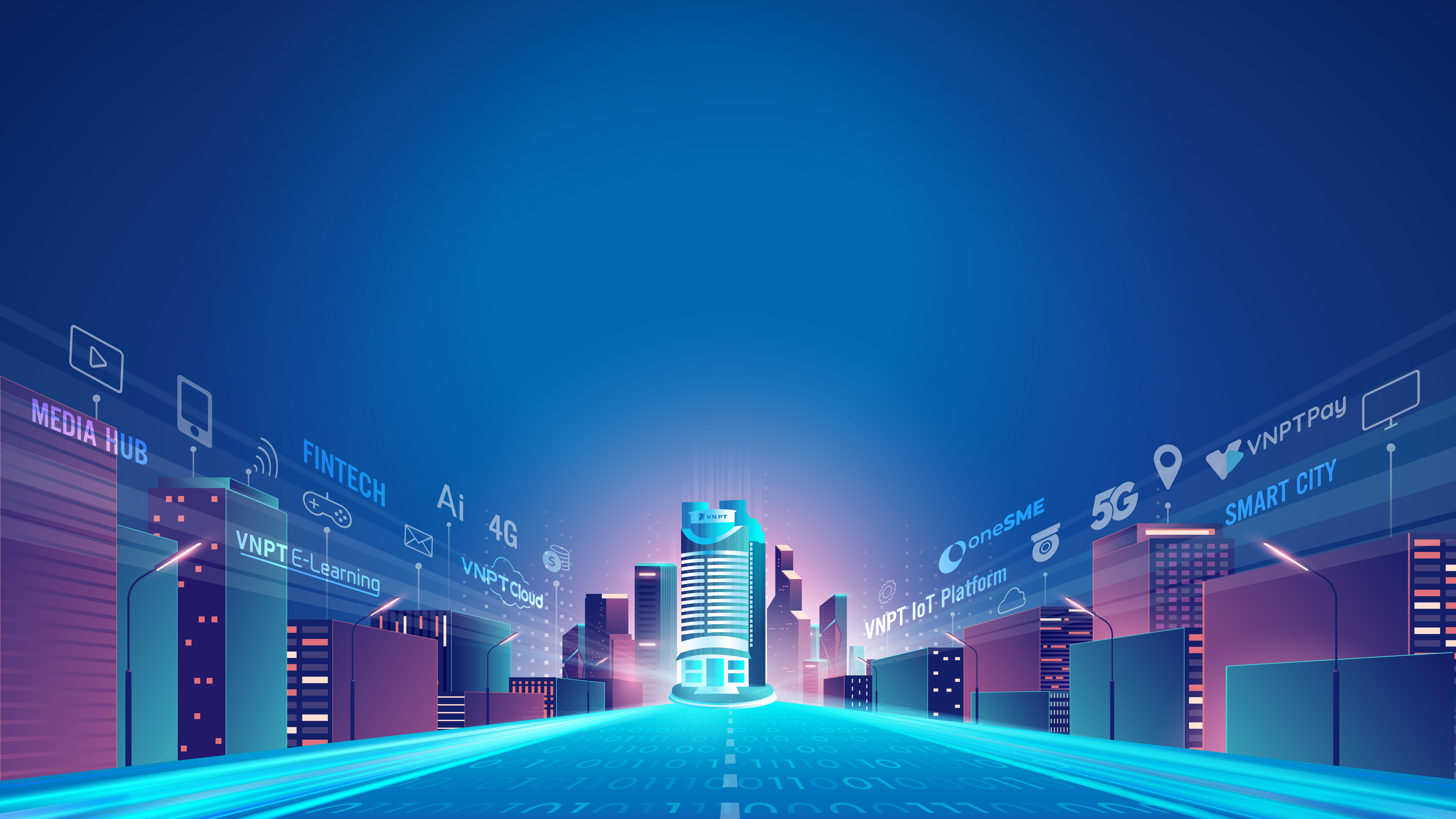 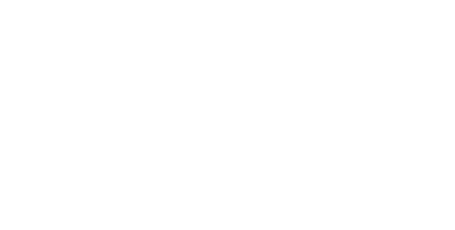 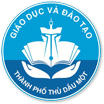 TRUNG TÂM KINH DOANH VNPT BÌNH DƯƠNG
PHÒNG KHÁCH HÀNG TỔ CHỨC DOANH NGHIỆP 1
SỞ GIÁO DỤC VÀ ĐÀO TẠO TỈNH BÌNH DƯƠNG
PHÒNG GIÁO DỤC & ĐÀO TẠO TP. THỦ DẦU MỘT
HỘI THẢO 
TRIỂN KHAI GIẢI PHÁP CHUYỂN ĐỔI SỐ 
TRONG CÔNG TÁC TUYỂN SINH ĐẦU CẤP VÀ HỌC BẠ SỐ
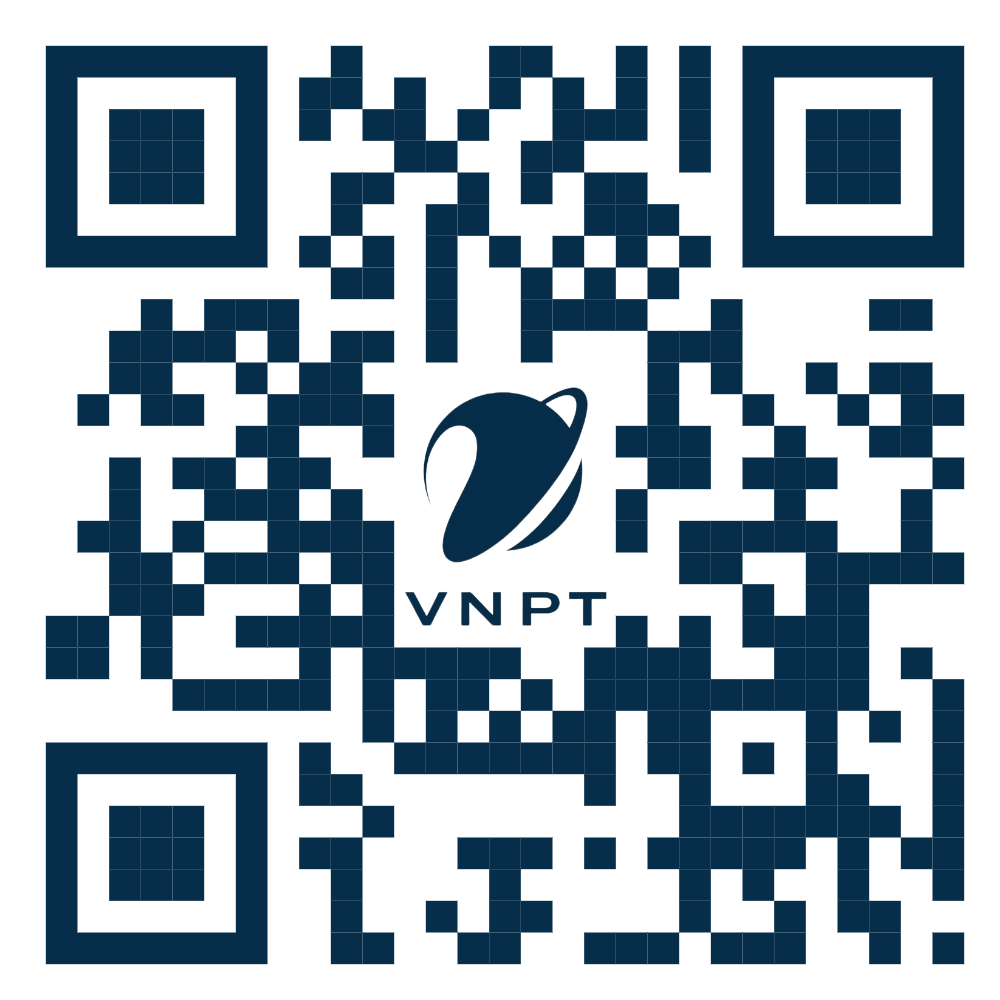 Bình Dương, 05/2024
DÀNH CHO TRƯỜNG
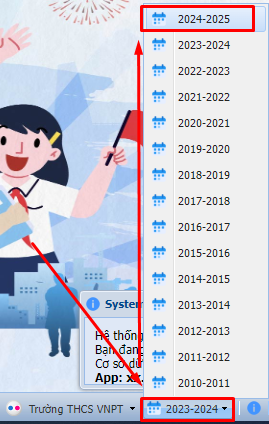 DÀNH CHO TRƯỜNG
Bước 1: Đăng nhập vào hệ thống tuyển sinh đầu cấp vd: binhduong.tsdc.vneu.vn
Chọn năm học mới để tuyển sinh
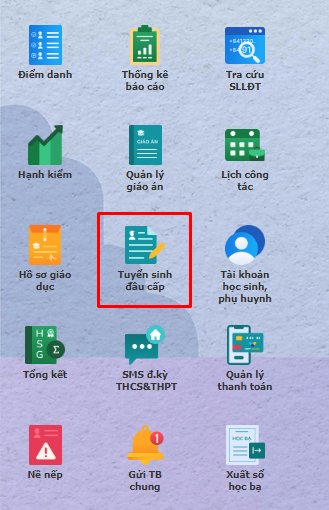 Bước 2: Cấu hình hội đồng tuyển sinh cấp trường
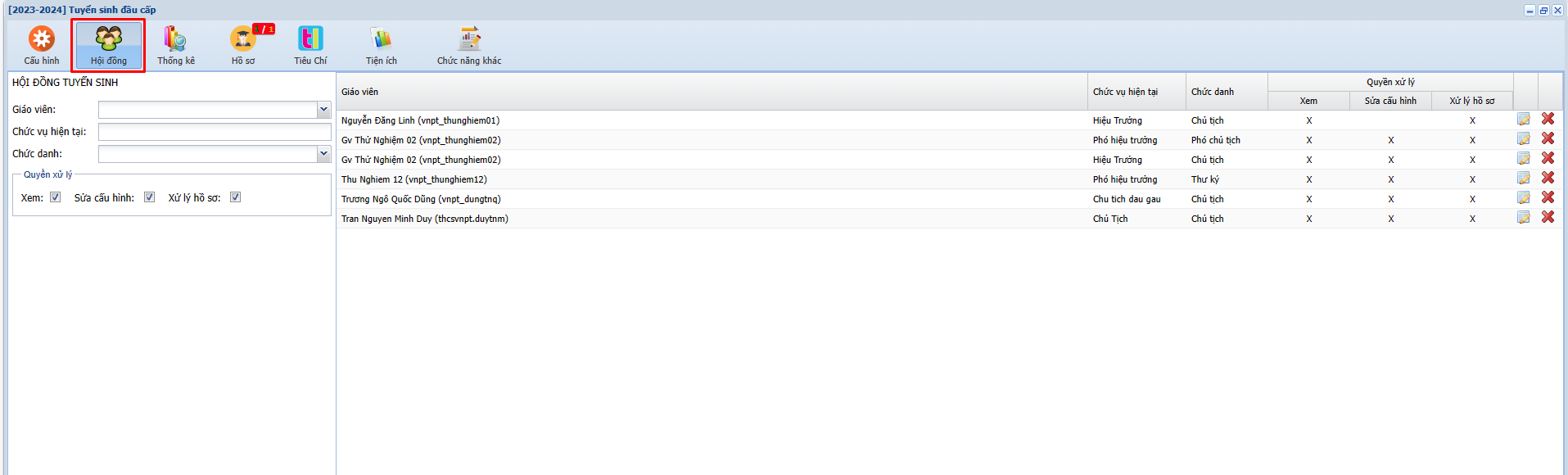 DÀNH CHO TRƯỜNG
Bước 3: Cấu hình thông tin tuyển sinh ( chỉ tiêu lớp, học sinh, tuyến tuyển sinh) cho Trường
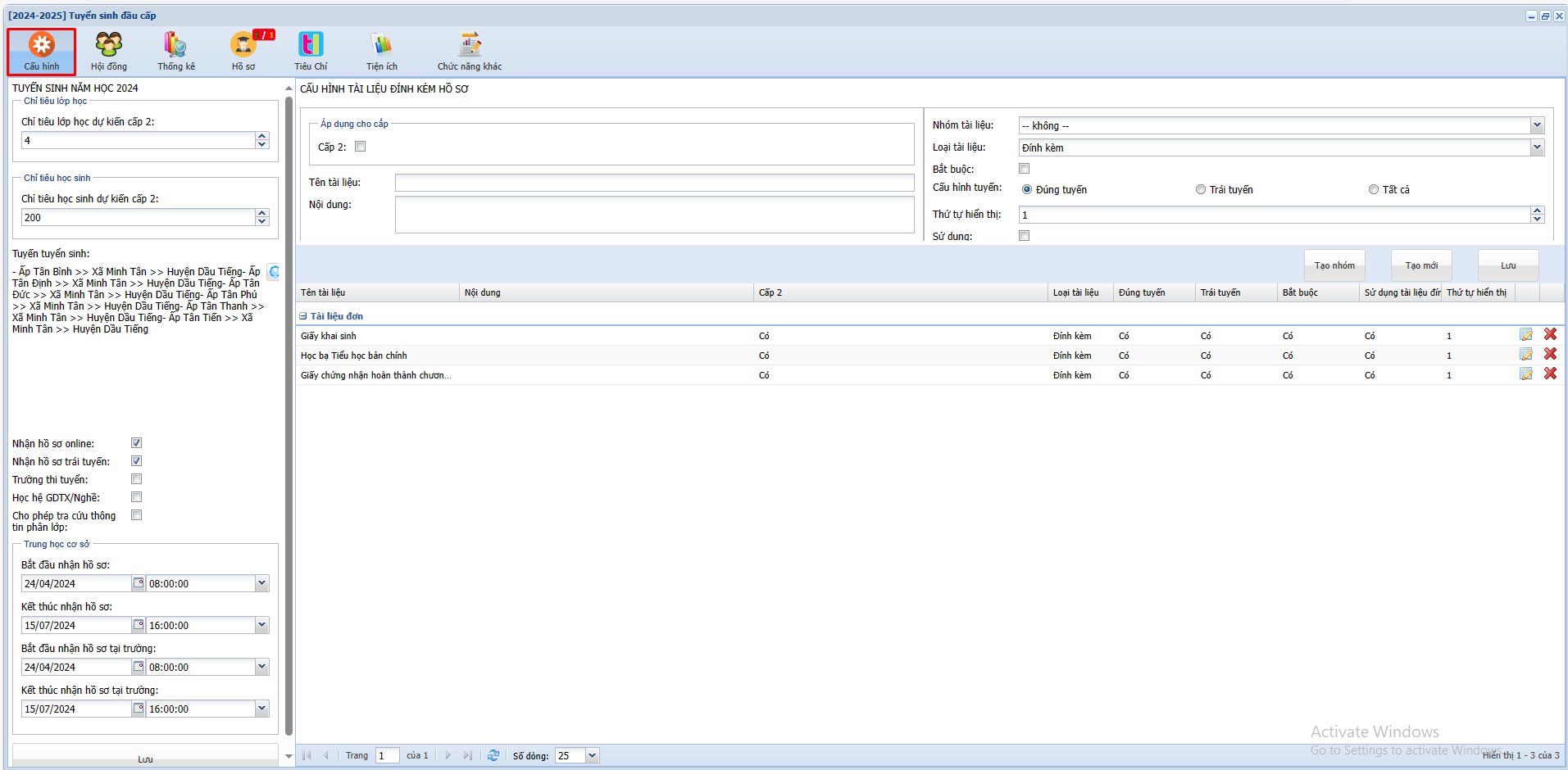 Bước 4: Cấu hình các loại hồ sơ tuyển sinh
[Speaker Notes: B3: Có thể sử dụng theo cấu hình của PGD hoặc chỉnh sửa (nếu không bị khóa)]
DÀNH CHO TRƯỜNG
Bước 5: Cấu hình mẫu các hồ sơ đính kèm
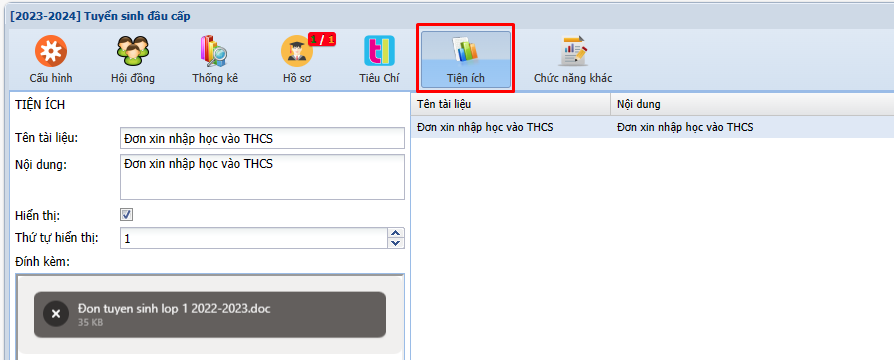 [Speaker Notes: thông]
DÀNH CHO TRƯỜNG
Bước 6: Cấu hình tiêu chí động (nếu cần)
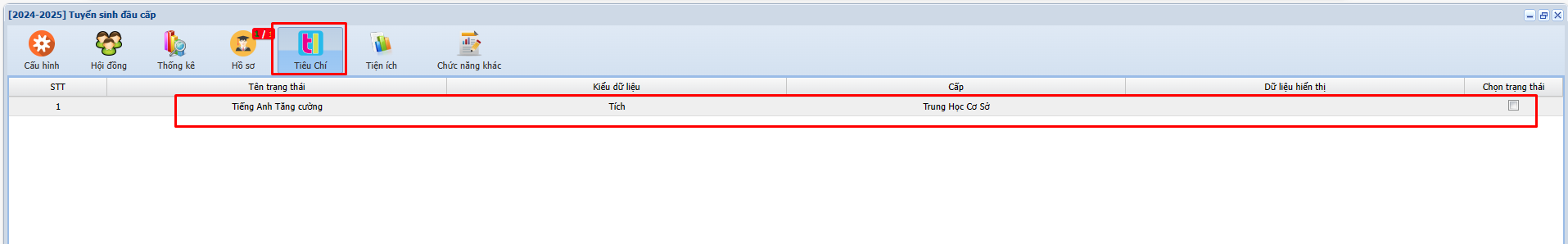 [Speaker Notes: thông]
DÀNH CHO TRƯỜNG
Bước 7: Xử lý hồ sơ ( Tiếp nhận / Từ chối / Trả hồ sơ bổ sung / tìm kiếm hồ sơ / xem lịch sử hồ sơ)
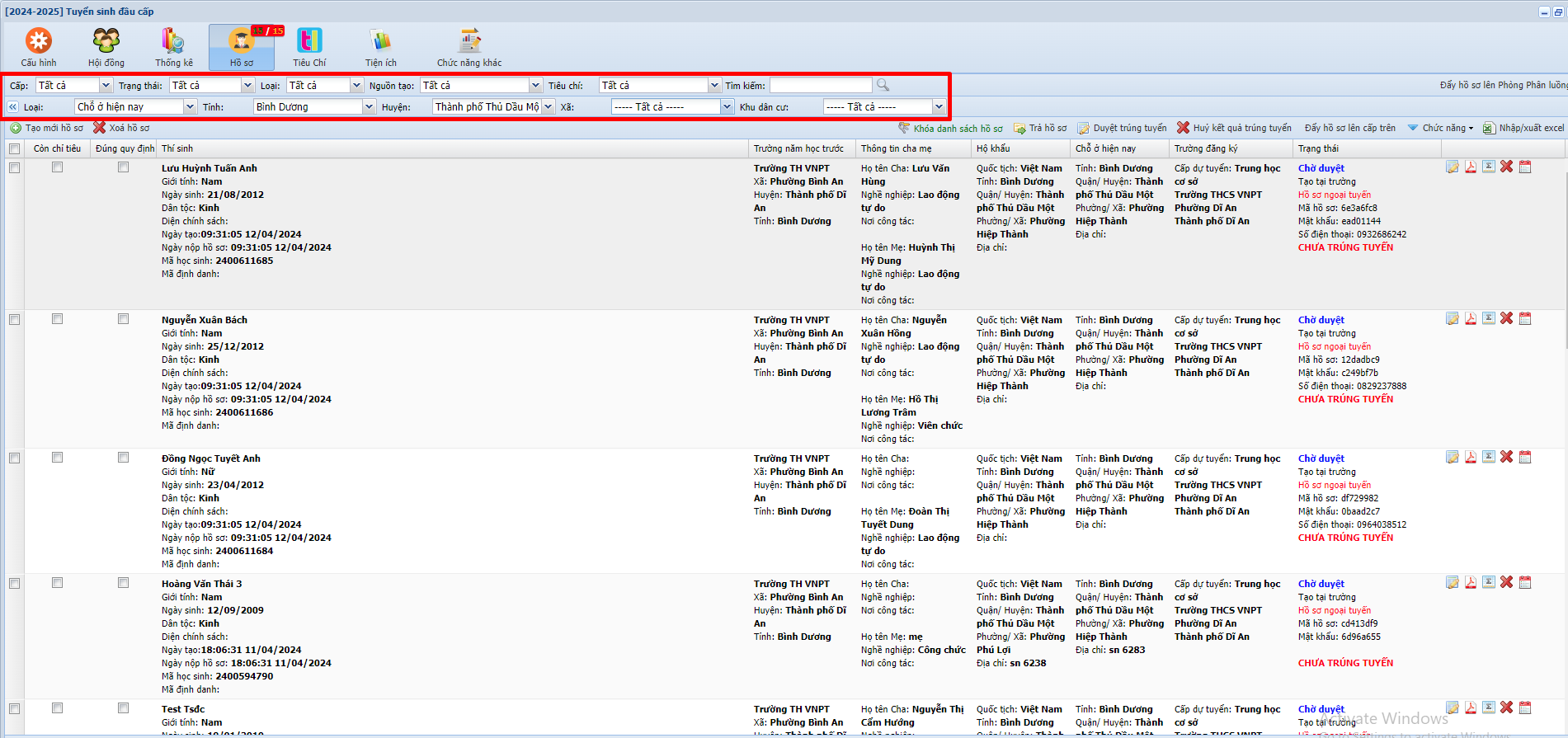 DÀNH CHO TRƯỜNG
Bước 7: Xử lý hồ sơ ( Tiếp nhận / Từ chối / Trả hồ sơ bổ sung / tìm kiếm hồ sơ / xem lịch sử hồ sơ)
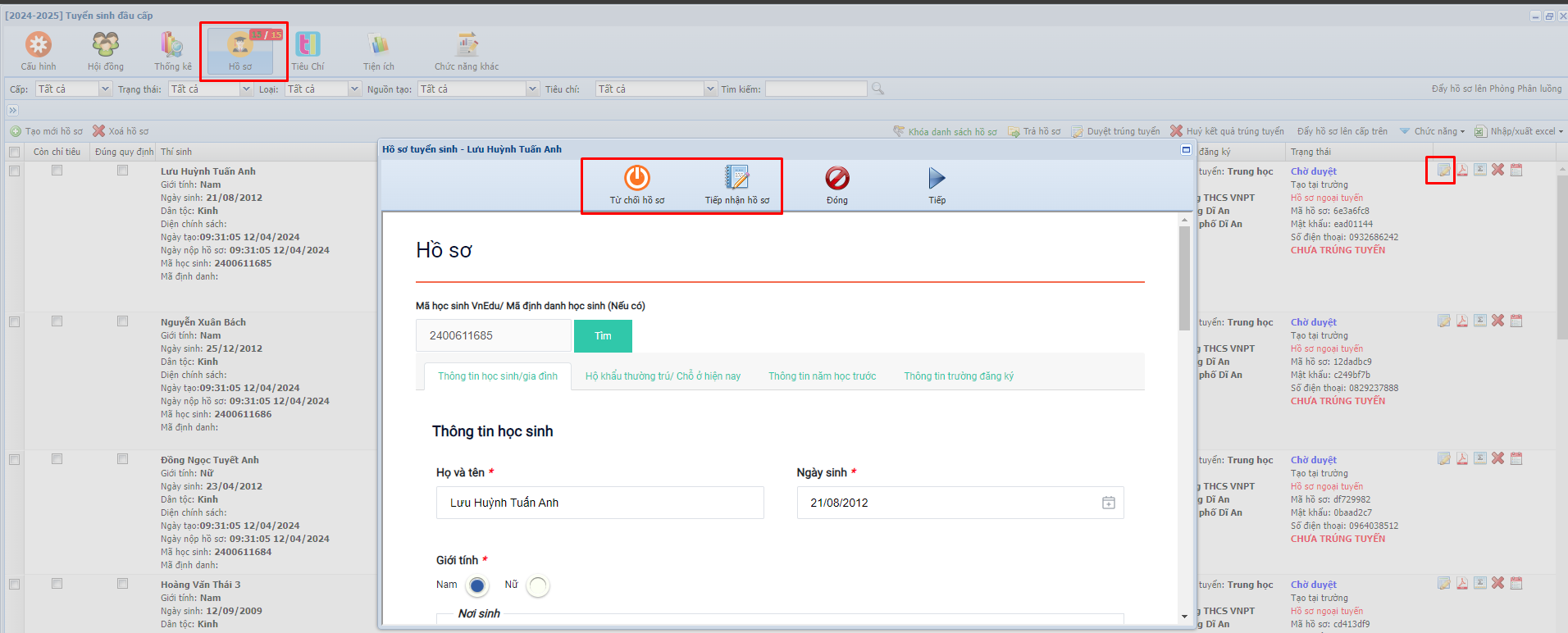 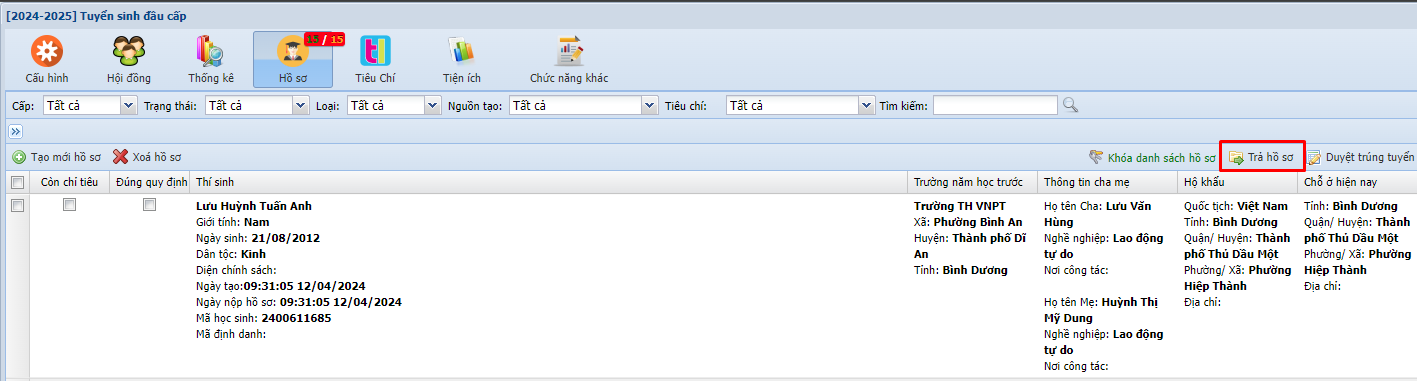 DÀNH CHO TRƯỜNG
Bước 8: Gửi tin nhắn SMS đến PHHS
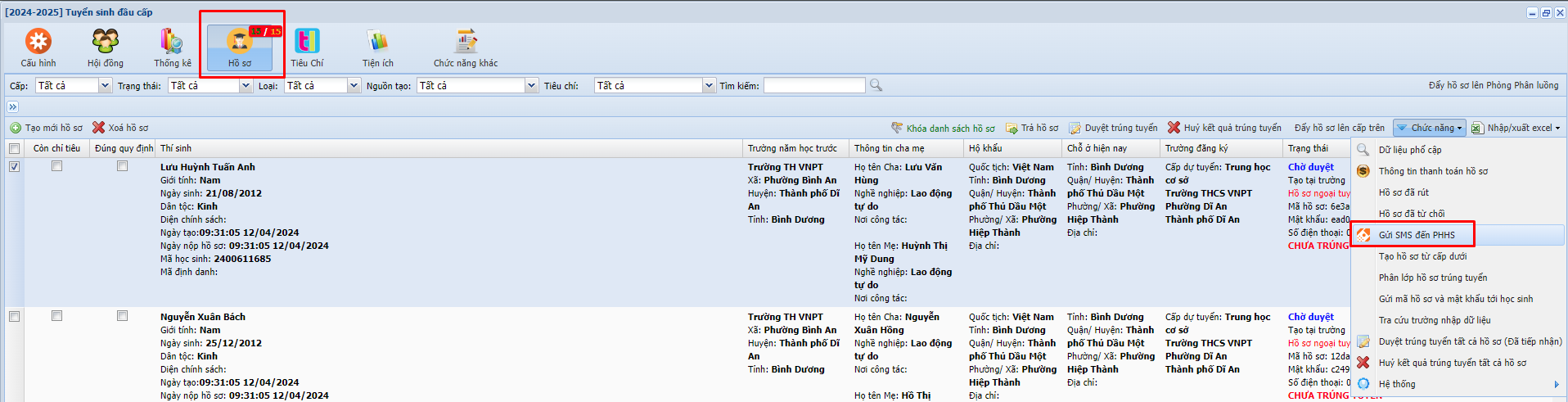 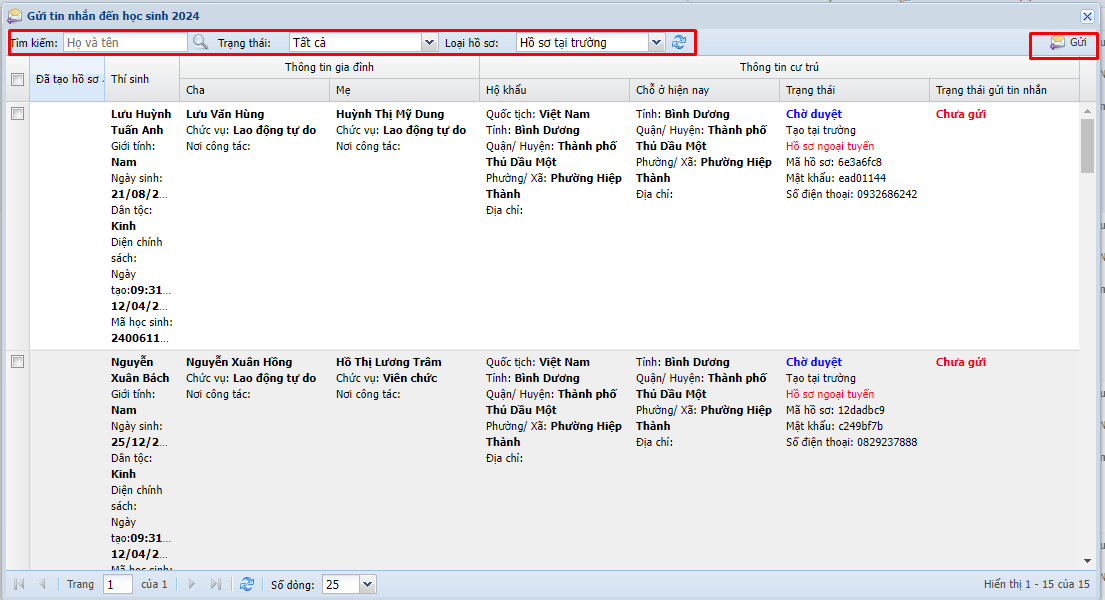 DÀNH CHO TRƯỜNG
Bước 9: Cấu hình phân lớp tự động
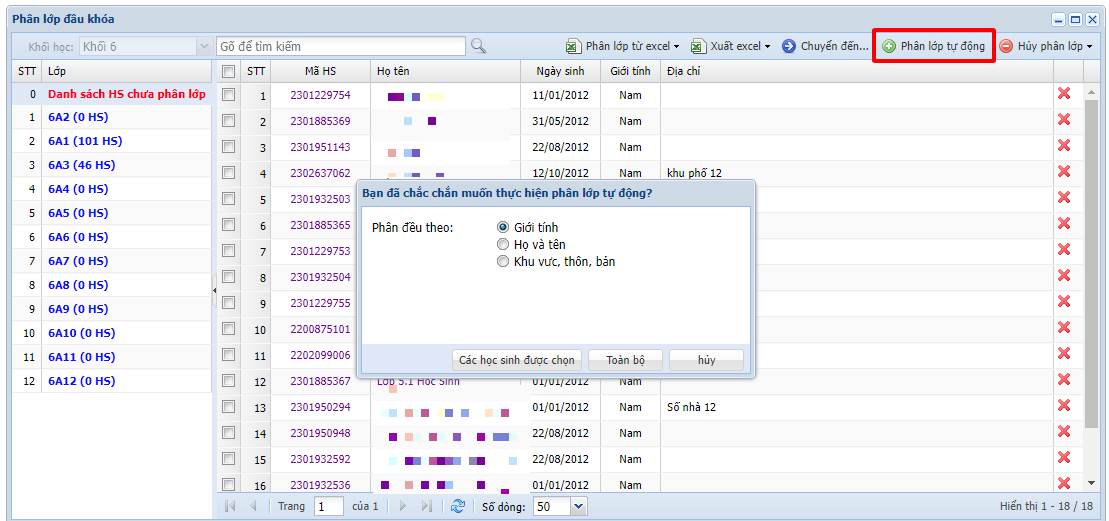 DÀNH CHO TRƯỜNG
Bước 10:Theo dõi thống kê báo cáo hồ sơ của trường
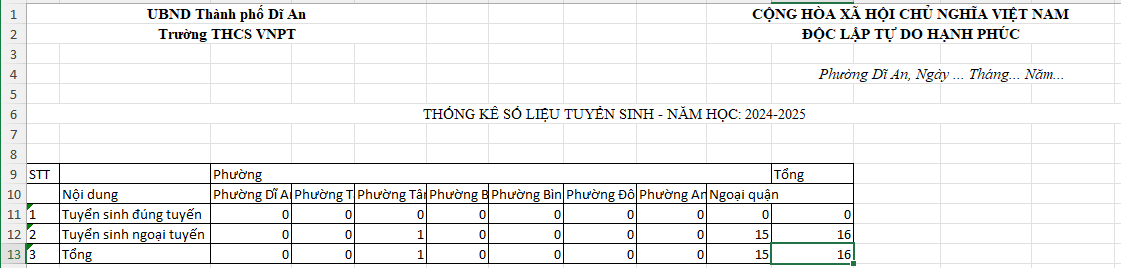 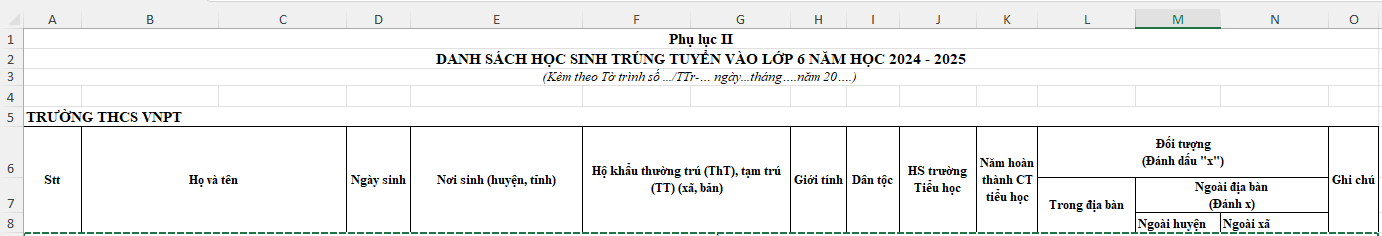 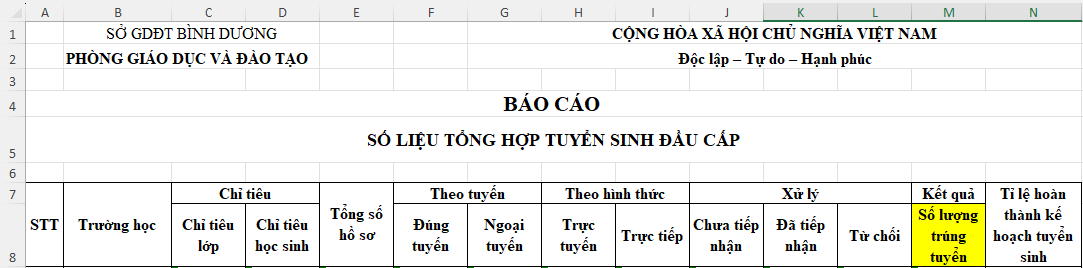 DÀNH CHO TRƯỜNG
Theo dõi thống kê báo cáo hồ sơ của trường
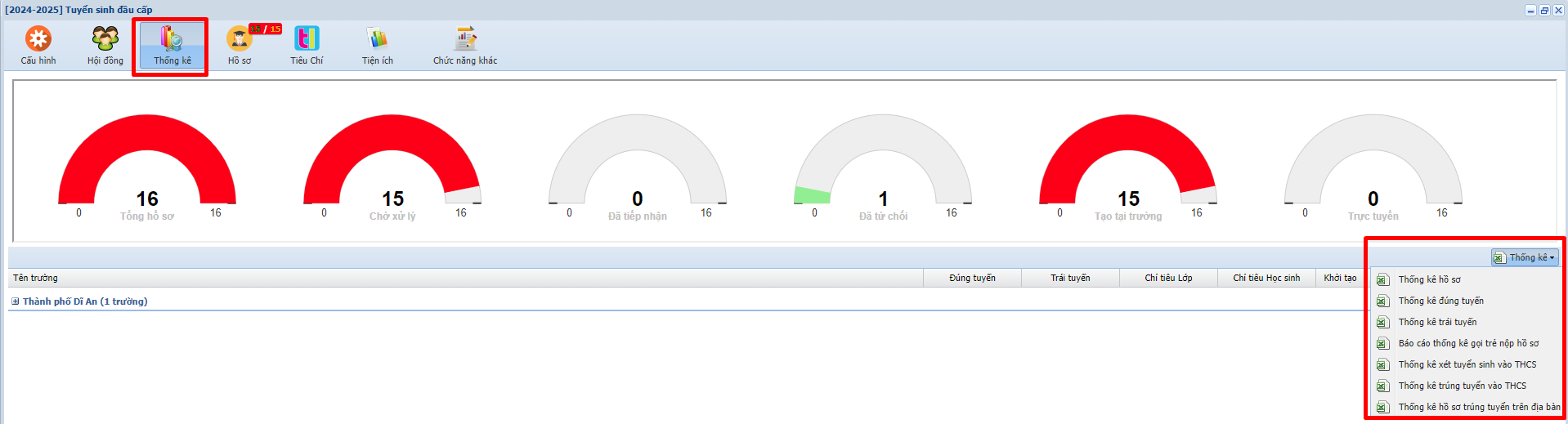 DÀNH CHO TRƯỜNG
Thống kê danh sách hồ sơ theo ngày
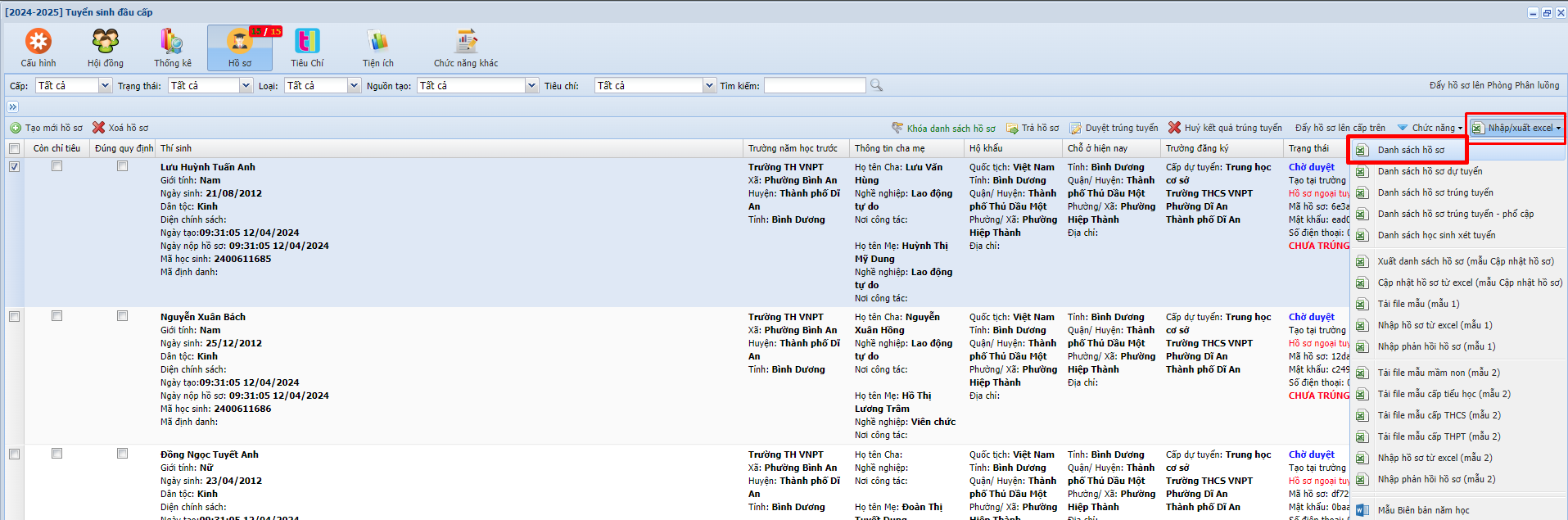 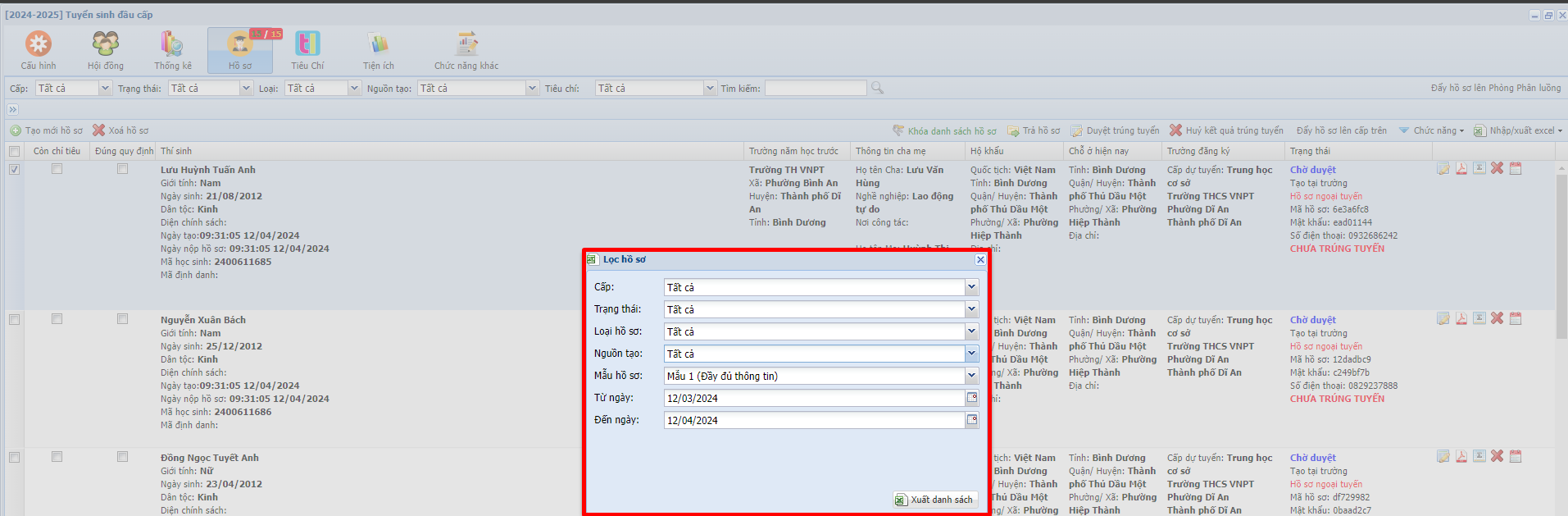 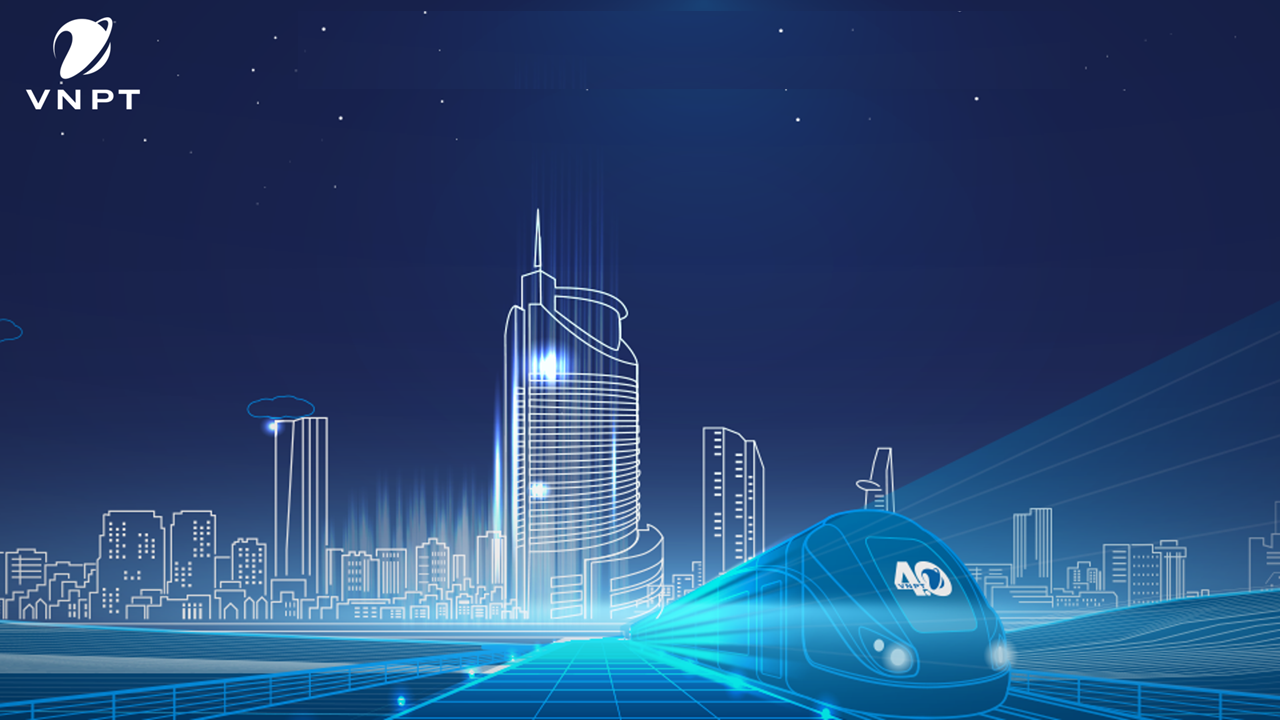 TRÂN TRỌNG CẢM ƠN
Điện thoại liên hệ: 0943142345 Mr Dũng